Millennium High SchoolAgenda Calendar
9/30/16
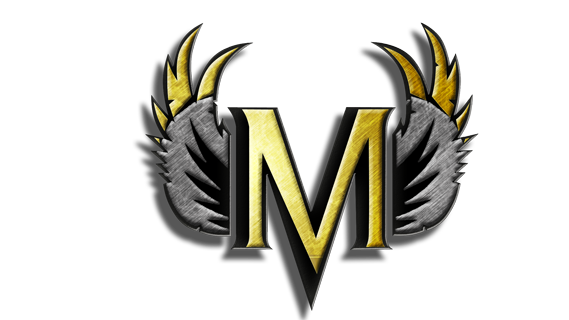 “Never hate your haters, respect them. Because they are the ones who think that you’re better than them.” 
— Anonymous
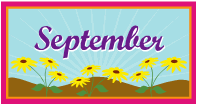